Literarna  grupa
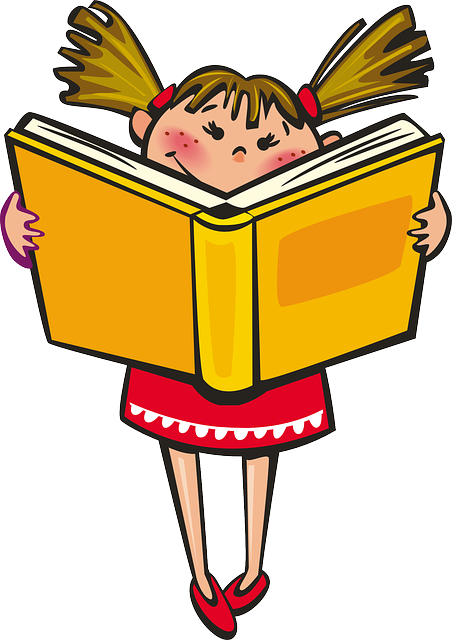 Na prvom satu grupe
 dogovorili smo se što 
ćemo raditi tijekom
godine.
Sudjelovali su:
Linda Vlaisavljević,
Klara Sertić, Tia Licul,
Dora Trivunović,
Tea Bezjak, Luka Genda,
Karla Marinac, Iva Klepić,
 Petar Branković, Sara Bolf,
Karlo Stošić i
učiteljica Vesna.
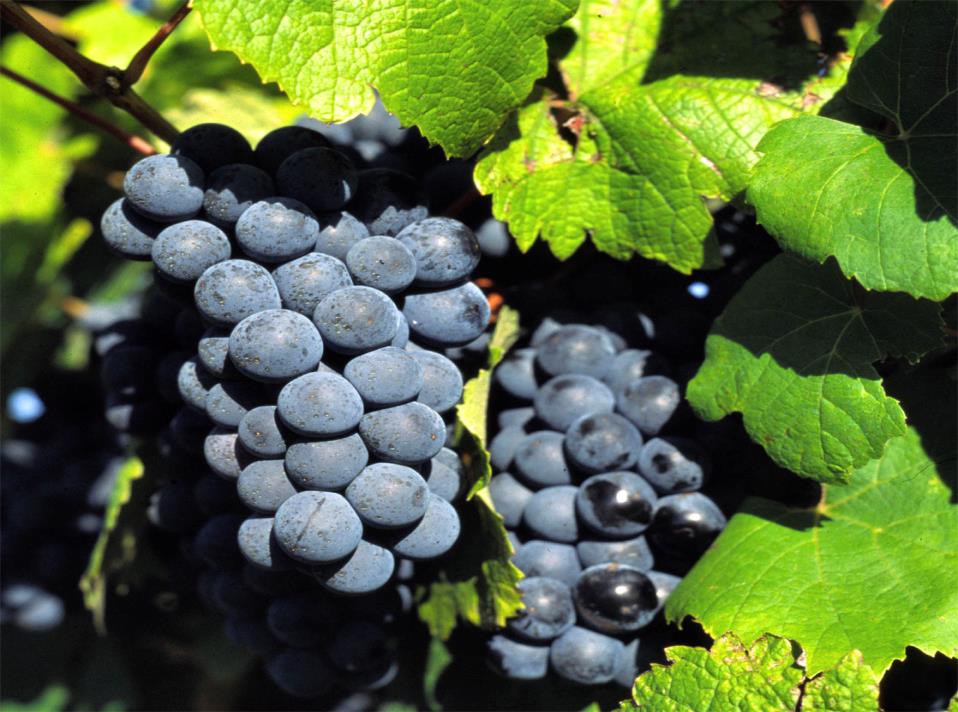 RUJAN Knjiga – može biti najbolji prijatelj.   Okupljanje grupe  i radni dogovorGodišnje planirani sadržaji .Pitanja i prijedlozi za rad grupe.
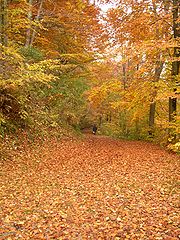 LISTOPAD  Obilježiti Tjedan djeteta.Dani zahvalnosti zemlji. Dani kruha. Razgovor o kruhu, plodu zemlje i čovjekovu radu, temelju hrane i izvora duhovne snage.Jesen u radovima pjesnika. Obilježiti Svjetski dan štednje.Razgovor s učenicima i literarni radovi o značenju i koristi štednje.
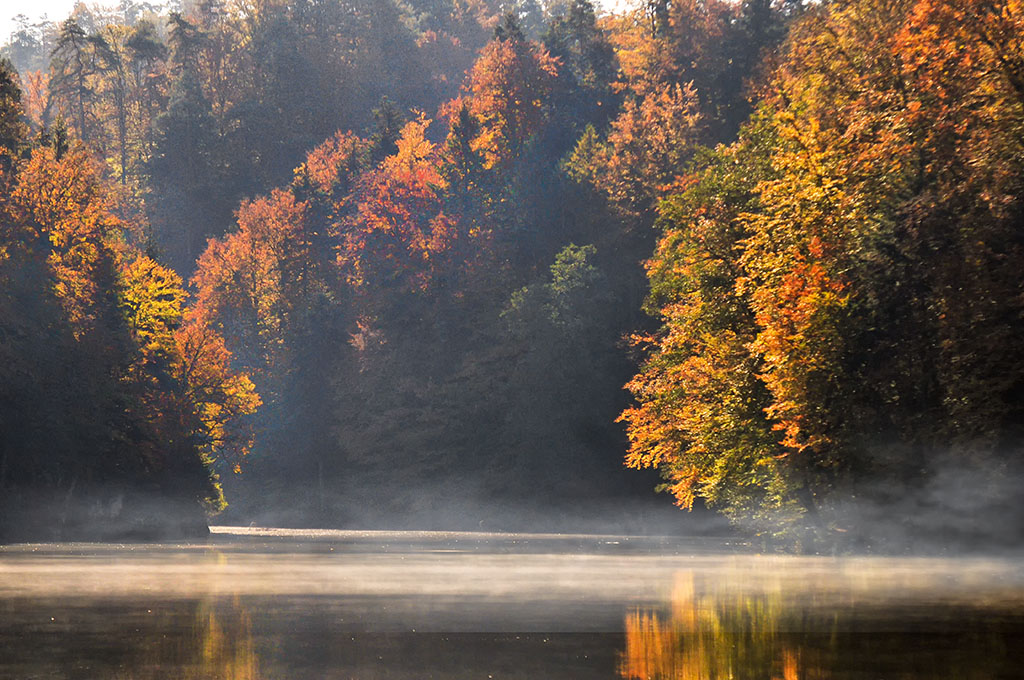 STUDENI   
 
Kulturno – tradicionalno značenje Dana mrtvih.
Obilježavanje Mjeseca knjige.
Organizirani odlazak u knjižnicu.
Upoznajmo knjižnu građu. Kako se koristiti knjigom.
Osuditi nasilje prigodnim plakatom. Stop. Nasilje -  NE.  
Susret s književnikom.
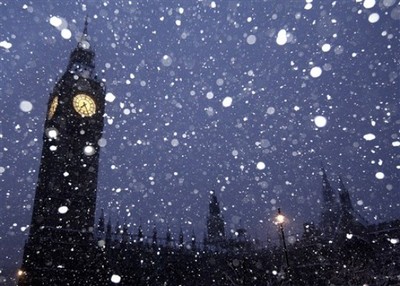 PROSINAC     
 
 
Ususret Božiću i Novoj godini.
Darivanje. Darujmo naše umijeće i znanje.
Upoznati učenike s tradicijom i običajima: Sveti Nikola, Božić i Nova godina…
Duhovne, religiozne pjesme. Čitanje i pisanje pismenih uradaka na temu praznika. 
Moja očekivanja u Novoj.
Neka snovi budu pretočeni u stvarnost.
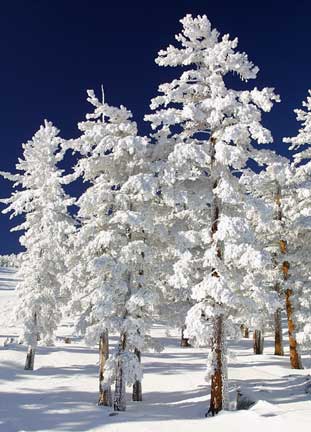 SIJEČANJ

 
 
Pripovijedanje osobnog doživljaja.
 
Vrste lirskih pjesama, kitica i strofa. Stilska izražajna sredstva. 
 
Razgovor kao metoda i poticaj usmenog stvaralaštva.
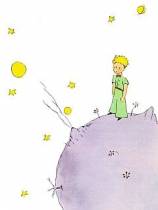 VELJEČA        
 
 
„Oči su slijepe. Treba tražiti srcem…..“   Mali princ
(Prvom prilikom uzmite i pročitajte „Malog princa” !)

 Uređenje panoa povodom Svetog Valentina.
Vrijeme karnevala kao idealna prilika da budemo ono što želimo.
Ispunjenje dječjih snova.
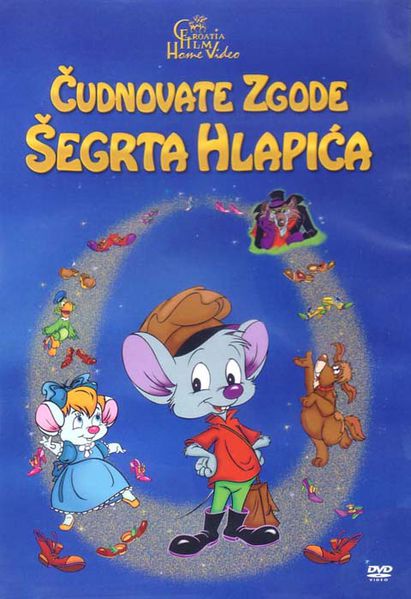 OŽUJAK  
              
 Obilježiti Dan žena – prigodnim radovima
Žene – književnice.
Šetnja kao poticaj stvaralaštva doživljaja prirode ( more, kamen, oblak…)
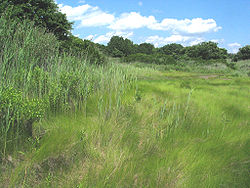 TRAVANJ   
 
 
„Čuvajmo Zemlju i prirodu u njoj jer ih nismo naslijedili od svojih djedova i očeva, nego smo ih posudili od svojih potomaka“!

 
Uskrs – značenje i tradicija blagdana.
Dan planeta Zemlje.
Terenska nastava 
Izrada plakata i panoa.
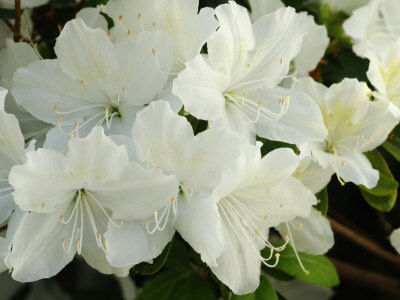 SVIBANJ
 
Tko hoće učiti, svagdje nađe školu……
 
 
Prvi svibanj – predavanje o povijesnome značenju praznika rada.
Dan majki – obilježiti.
Majke u književnosti.
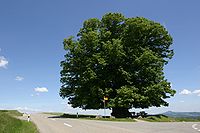 LIPANJ      
  
Dolazi ljeto!
Sistematizacija rada.